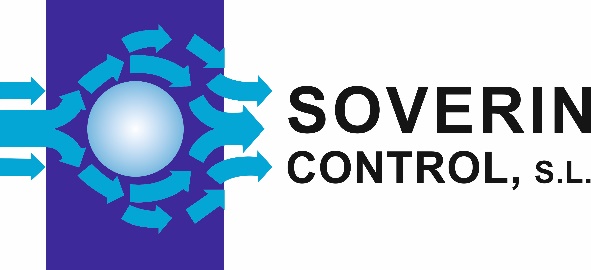 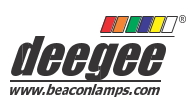 Panel indicador LED IPN/018 – Mini Semáforos
200
150
40
40
80
Semáforo LED triple, ideal para una amplia variedad de aplicaciones.

Modelos standard disponibles, 24Vuc (ac o dc), 115Vac y 230Vac. Todas las unidades están protegidas en carcasas de policarbonato estabilizado frente a radiación UV IP65 (200 x 150 x 80mm) para protección frente a la intemperie.

Selección de funciones mediante la aplicación de energía a los terminales correspondientes con conexión simple de cuatro hilos.

LEDs individuales rojo, ámbar y verde con lente transparente; otros colores disponibles bajo pedido.
SOVERIN CONTROL, S.L. Alameda Urquijo, 80 oficinas - 48013 – BILBAO (Vizcaya)
Tfno: +34 94 454 33 33 Fax: +34 94 454 50 77 E-mail: info@soverincontrol.com Pag web: www.soverincontrol.com